Качество чтения и понимания текста на уровне начального общего образования

Тема: Формирование читательской грамотности в начальной школе в условиях перехода на обновленный ФГОС НОО
Майорова Елена Юрьевна, муниципальное общеобразовательное учреждение «Средняя школа №18», заместитель директора по УВР, учитель начальных классов
Начало
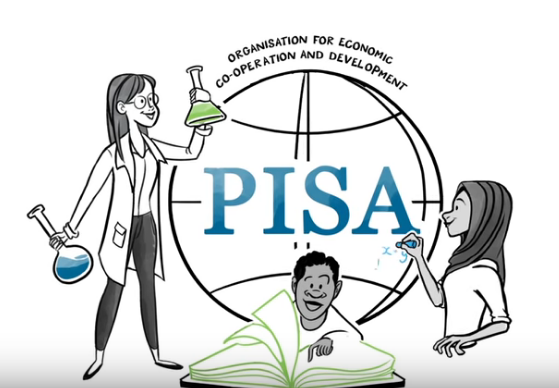 Май 2019
Апробация в школе экспериментальных материалов мониторинга формирования функциональной грамотности
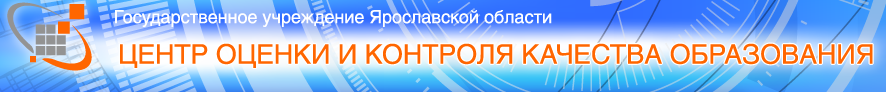 Начало
Январь 2021
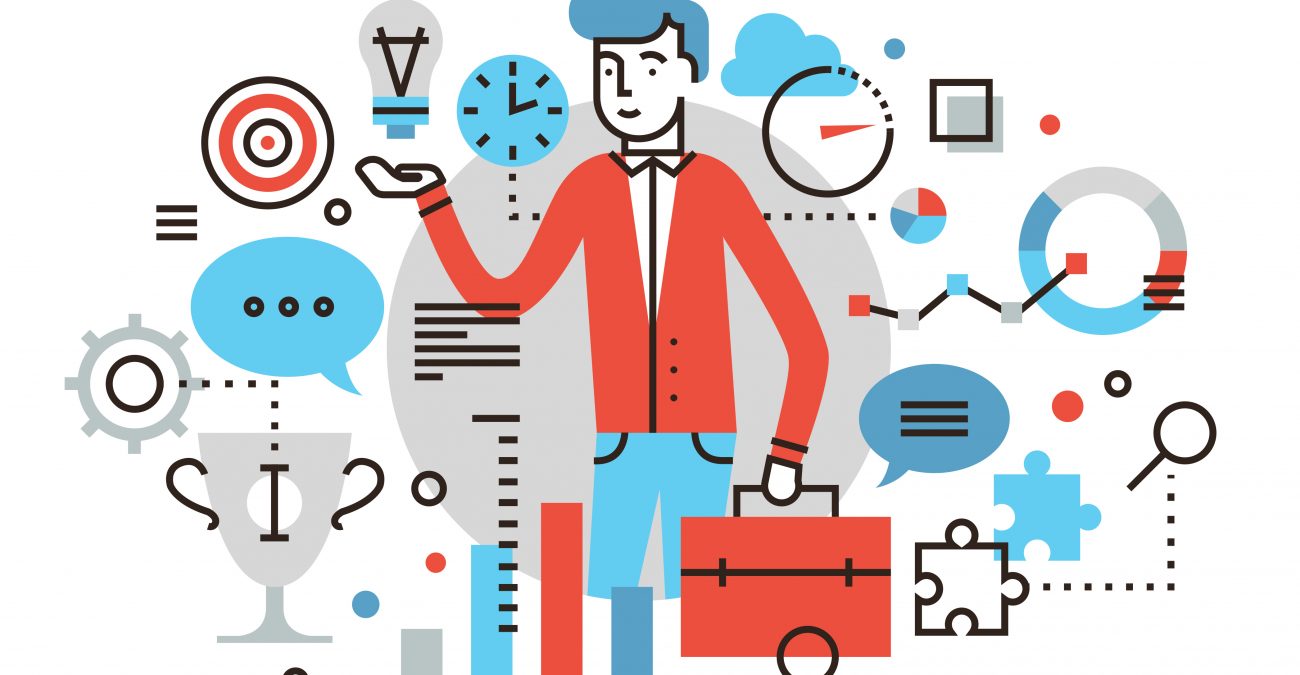 Региональный проект «Комплекс мер по формированию функциональной грамотности младших школьников»
Осмысление
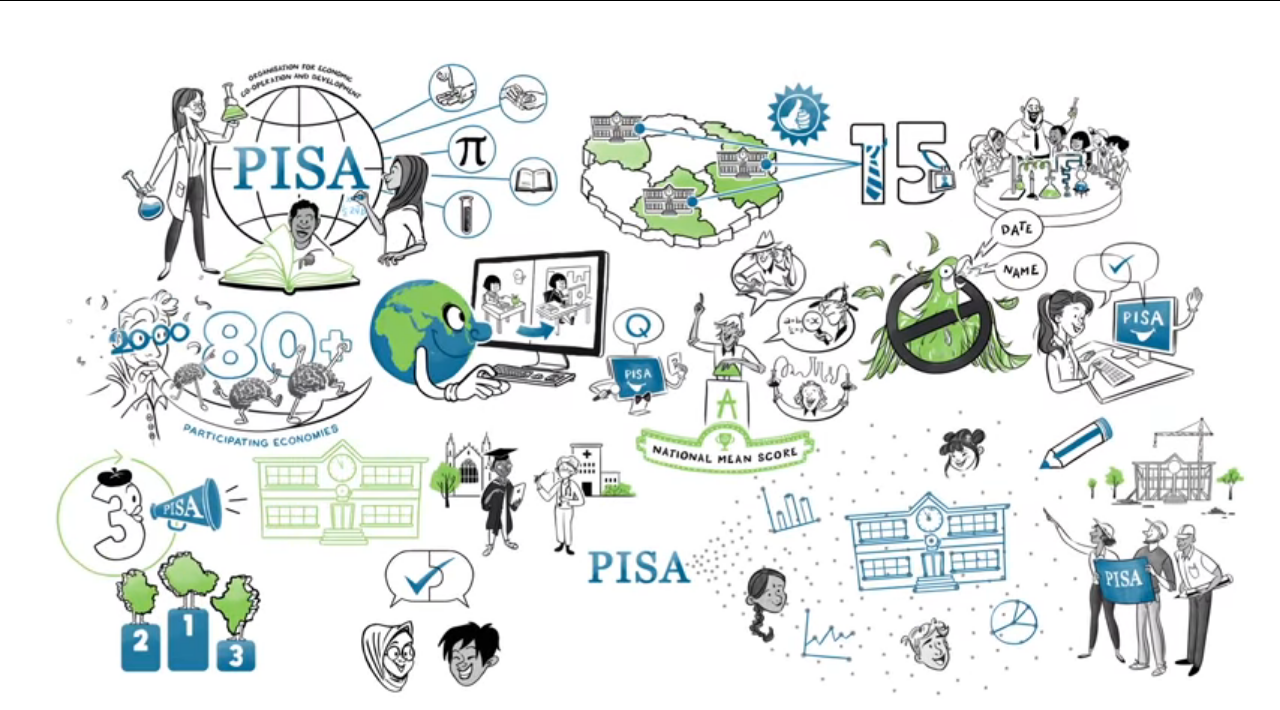 Внедрение
2.1 Планируемые метапредметные результаты  освоения ООП НОО
Внедрение
и
Содержание
Контроль
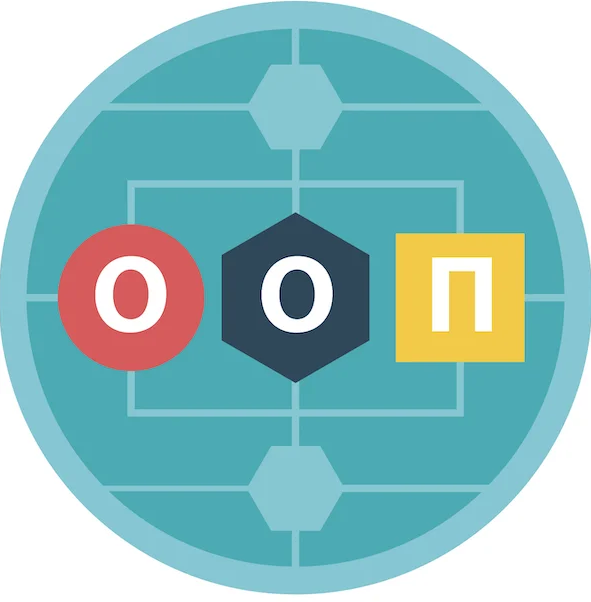 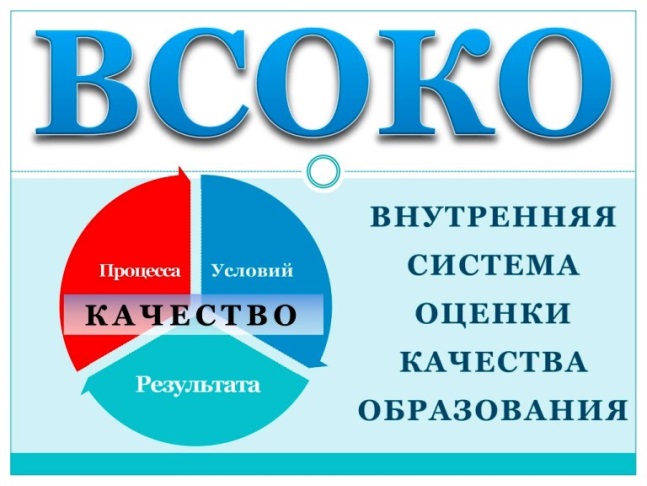 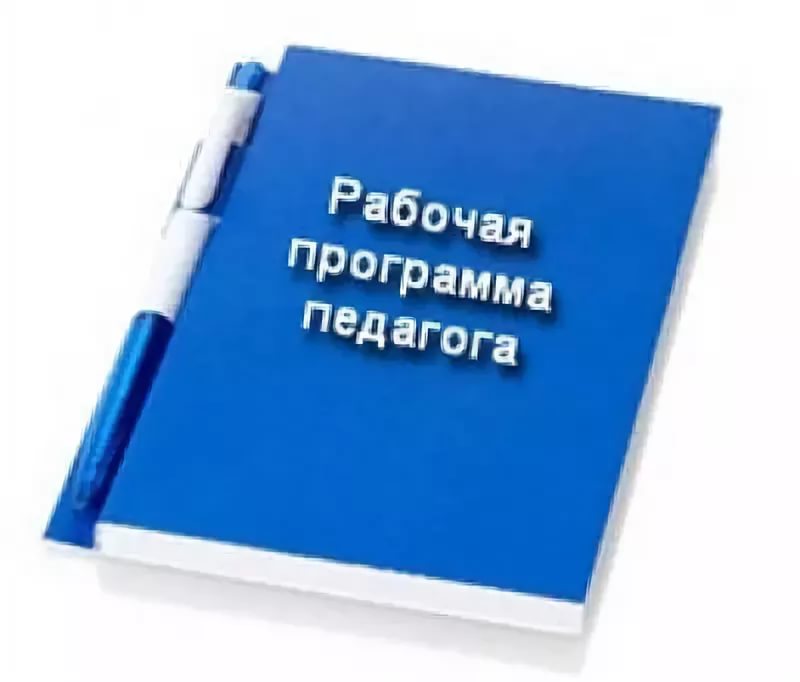 Функциональная грамотность
Основные пути
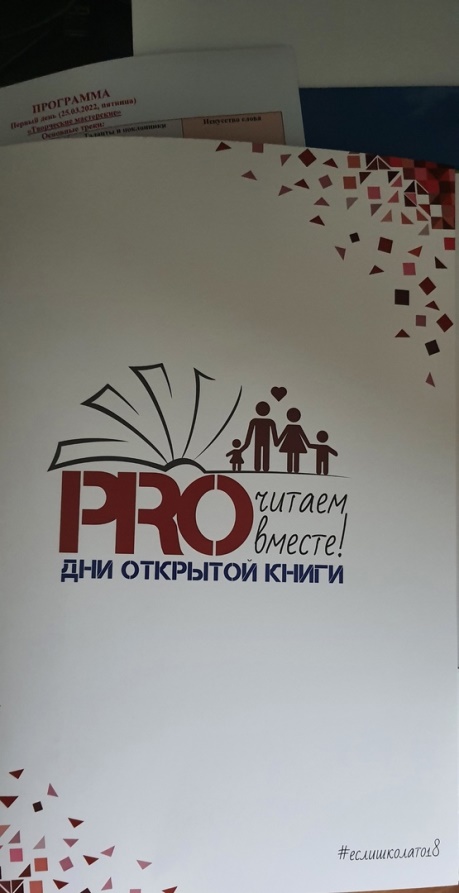 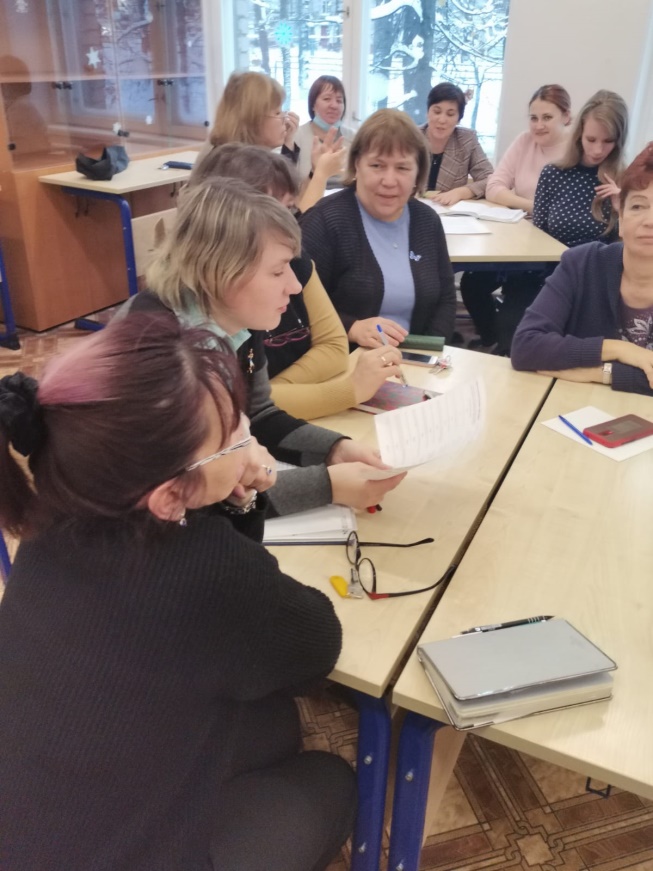 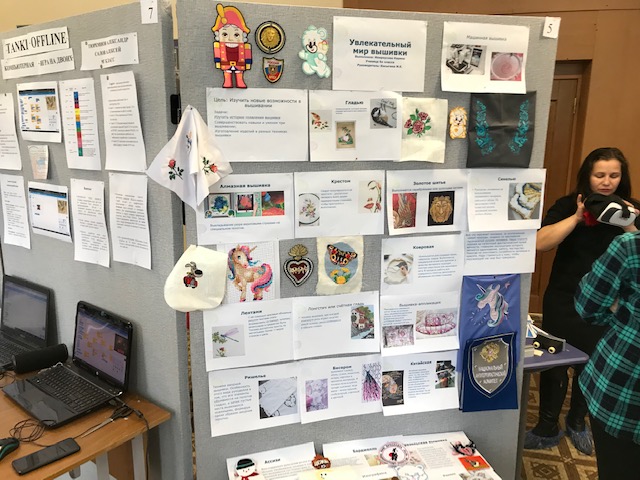 Спасибо за внимание!
Контактная информация:
E-mail:mayorova2901@yandex.ru